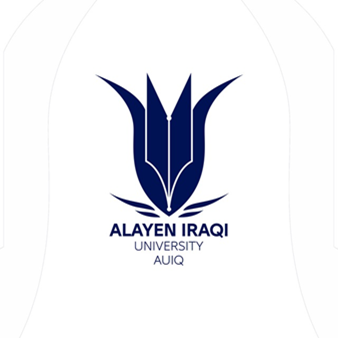 Sympathomimetics
AL-AYEN UNIVERSITY
COLLEGE OF HEALTH AND MEDICAL TECHNOLOGY
DEPARTMENT OF ANESTHESIA
By PhD  Karima Aboul Fotouh
Lecturer 5
Isoprenaline( Isoproterenol )
Actions: direct agonist on β receptors
*C.V.S.:
Heart: (β1 ) increase all properties , so ↑ COP.
B.V.: V.D. of skeletal muscle and coronary vessels (β2 ) so ↓ TPR.
B.P. ↑ systolic and ↓ diastolic pressure →↓ mean pressure → reflex tachycardia.
*Bronchi: relaxation (β2).
*Uterus: relaxation (β2).
*Metabolic: ↑ Lipolysis, hyperglycemia, ( less than adrenaline), it ↑insulin release, ↑glycogenolysis.
Uses: -Acute bronchial asthma                 - Heart block.
Administration: Inhalation, injection,or sublingual ( rapid onset, bypass liver metabolism and easily removed).
Adverse effects: Palpitation, tachycardia, arrhythmia, anginal pains, flushing headache and tremors.
Dopamine (Intropin)
Pharmacokinetics:
Ineffective orally, it is given by I.V. infusion.
Actions: Acts as agonist on α and β1 and D1( in renal and mesenteric vessels).
Low rate of infusion (D1effect )→ V.D. (renal, mesenteric, coronary and intracerebral ). 
Moderate rate of infusion(β1 effect)→↑contraction,↑COP,↑HR
High concentrations (α1 effect) → V.C. which can be antagonized by α-blocker.
Uses:  heart failure and hypovolemic shock and in cardiogenic shock (a state of inadequate tissue perfusion due to cardiac dysfunction)
Adverse effects: Nausea, vomiting, arrhythmia, angina, headache, hypertension .
Selective β1- agonistsDobutamine ( Dobutex )
Pharmacokinetics: Given by I.V. infusion, metabolized by COMT.
Actions: 
selective β1- agonist and to some extent α.
+ve inotropic more than chronotropic ( affect contractility > H.R.)
It has little effect on peripheral resistance.
Uses:
1- congestive heart failure
2- cardiogenic shock(↓COP).
   -Given by I.V.infusion( 2.5- 10µg/kg/min).
Side effects: Tachycardia, palpitations, arrhythmia, anginal pains and hypertension.
Selective β2- receptor agonists( stimulate β2 > β1)
*Catecholamines : Isoetharine ( metabolized by COMT).
*Non-catecholamines: They are not affecting by MAO and COMT.
Short acting (4hrs duration): Salbutamol, terbutaline, ritodrine
Long acting (12hrs duration): Formoterol and salmeterol.
Actions:
Bronchodilatation, reduce bronchial secretion. This is mediated through activation of adenylcyclases so ↑ cAMP.
V.D. of skeletal muscle vessels→ ↓ B.P.
Uterine relaxation.
Mild tachycardia (reflex and weak β1 effect).
↑Glycogenolysis and increase insulin release.
Uses: In bronchial asthma and peripheral vascular disease.  
Adverse effect: Skeletal muscle tremors. Dose dependent effect include tachycardia and hypokalemia, which mild if drug is given by inhalation.
α-Adrenergic agonistsSelective α1 agonists:
Phenylephrine and methoxamine, which are given by injection and phenylphrine, can be used orally or locally on eye.
Actions:
Decongestion of mucous membrane.
Active mydriasis.
V.C. of →↑TPR and elevate both systolic and diastolic B.P.→ reflex bradycardia.
Contraction of GI and urinary sphincters.
Uses:
Phenylephrine is used as nasal decongestant and active mydriatic. 
Hypotension and paroxysmal atrial tachycardia (PAT).
Adverse effect:
Rebound nasal congestion.
Hypertension.
Predispose to urine retention in old males.
Indirectly–acting sympathomimetic aminesAmphetamine
Actions:
1- C.N.S. actions
Euphoria, wakefulness and ↑ mental activity.
Analeptic action (stimulates CNS).
Decreases appetite.
2- sympathomimetic action:
↑BP but usually with bradycardia and little effect on bronchi..
Addiction: on prolonged use.
Uses:
 narcolepsy
Attention-deficit hyperkinetic disorder in children (ADHD).
Obesity
Adverse and toxic effects:
Palpitation, hypertension, arrhythmia, mydriasis, anxiety, anorexia, loss of weight, insomnia, hallucination, convulsions, coma, psychosis (schizophrenia),and addiction.
Ephedrine
Pharmacokinetics: Effective orally (not metabolized by MAO or COMT) and excreted in urine. It is weak base so acidic urine increases its excretion.
Actions: Stimulates α, β receptors by dual mechanism.
Uses:
In between attacks in bronchial asthma                     ( prophylaxis).
Prevent fall of B.P. during spinal anaesthesia.
Nocturnal enuresis.
Nasal decongestant (rebound congestion).
Adverse effect : CNS stimulation, tachyphylaxis and dependence.
Tyramine
Indirect acting sympathomimetic which is present in cheese, youhgourt, and is metabolized by MAO.
In patients taking MAO inhibitors a hypertensive crisis may be precipitated (treated with α-blocker).
Sympathetic depressants(Sympatholytic drugs)
Adrenoceptor blockers α and β- blockers.
Adrenergic neuron blockers which inhibit noradrenaline release (guanethidine, bretylium) or deplete noradrenaline stores ( reserpine).
Inhibitors of noradrenaline synthesis (α- methyl dopa, α- methyl tyrosine).
Ganglion blockers.
α2stimulants (clonidine, guanfacine, guanabenz and α- methyl dopa)
Adrenoceptor blocking drugsΙ. α – blockers
They can prevent the pressor effect of α – agonist, but convert the pressor effect of adrenaline (epinephrine) into a depressor response.
α1 adrenergic antagonists decrease B.P. due to decrease of TPR. The fall in B.P. will ↑H.R. and COP & produce fluid retention.
Block of α2 receptors will ↑ noradrenaline release.
Most of them produce tachycardia, which is reflex due to hypotension .
They produce nasal stuffiness, postural hypotention and decrease adrenergic sweating.
α – Blockers are classified into:
 1-Non selective α blockers ( block both α1 and α2).
Reversible:  phentolamine.
Irreversible: phenoxybenzamine.
2-Selective α1 blockers: prazosin, terazosin, doxazosin, tamsulosin (selective α1 blocker in prostate) .
3-α1 and β- receptors blockers: labetalol, carvedilol.
4-Selective α2 blockers: yohimbine.
Therapeutic uses of α blockers:
Pheochromocytoma, Hypertension due to excess catecholamines and sudden clonidine withdrawal.
Essential hypertension: using selective α1 blockers.
Peripheral vascular diseases (Ca++ blockers are preferred).
To reverse severe V.C. caused by leakage of noradrenaline during I.V. infusion.
Raynaud’s syndrome to ↑blood flow in fingers e.g. phentolamine.
Benign prostatic hyperplasia (BPH) ,selective α1 antagonists as prazosin, doxazosin, terazosin. Tamsulosin (selective α1-A antagonist ) is more selective and has less effect on BP.
Erectile dysfunction: phentolamine
1
Adverse effects
Postural hypotension
Tachycardia, market with nonselective α blockers; minimal with selective α1 blockers (no release of NA)
Sexual disfunction (impaired ejaculation)
Nasal stuffiness
ΙΙ. ß -Arenoceptor Blockers
Pharmacokinetics:They are given orally or IV and sustained release preparations are available(e.g. propranolol)
Lipophilic: as propranolol, timolol, metoprolol.
Hydrophilic: as nadolol, atenolol, sotalol.
Nadolol, atenolol and sotalol are less lipid soluble so have poor CNS actions. They have long duration so given once daily.
Non selective β blockers ( Propranolol)
 1- C.V.S.:
Antianginal action:-ve inotropic, & chronotropic action→↓ COP and↓ B.P. thus ↓ myocardial work and ↓ myocardial O2 requirements.
Antiarrhythmic action: ( class ΙΙ ).↓H.R. ↓ conduction ↓ excitability ↓ automaticity.
Antihypertensive action: on prolong use in hypertensive patient due to:
a- ↓ renin release.
b- ↓ COP
c- Resetting of baroreceptor mechanism.
d- block of presynaptic β- receptors central and peripheral→ noradrenaline release and↓ sympathetic outflow.
Block the hypotensive effect of isoprenaline and β2 stimulant, but augment the hypertensive effect of A.
2- Respiration: Blockade of  β2 receptors in bronchi may ↑ airway resistance particuraly in asthmatic patients. 
3- Metabolic action:
↓ lipolysis  which induced by sympathetic stimulant.
↑ hypoglycemic effect of insulin in diabetic patients.
Chronic use ↑ VLDL and ↓ HDL, 
Block hypokalemia of adrenaline.
4- Eye: reduce I.O.P. (timolol)  decrease aqueous secretion from the ciliary epithelium.no effect on pupil size or ciliary muscles.
5-  CNS: Antianxiety  and antitremors action.
Uses :
A- CVS
Ischemic heart diseases. In prophylactic treatment of  all types of angina pectoris except in vasospastic.
Myocardial infarction (β receptors blocker may limit infarct size).
Arrhythmias .
Hypertension.
Pheochromocytoma after α- blockade.
Some cases of heart failure.
Hyperthyroidism: to control ↑HR , Anxiety & tremors
Side effects:
If stopped suddenly after long use → sympathetic overactivity due to upregulation of β receptors ( precipitate of angina).
Bradycardia & heart block ( treated by atropine).
Heart failure when heart is driven by sympathetic tone.
Bronchospasm with non selective β – blockers.
↑The effect of insulin in diabetic patients and mask hypoglycemic signs ( palpitation, sweating ,dizziness).
Hypotension.
↑ VLDL, ↓ HDL.
Sedation , nightmares, depression and fatigue.
Contraindications:
Heart block
Heart failure
Hypotension
Alone in pheochromocytoma.
Peripheral vascular diseases.
Bronchial asthma(β2 – blockers).
Never stopped suddenly.
Not combined with verapamil or diltiazem.
Care in diabetic patients.
Pheochromocytoma
It is a tumor of adrenal medulla secreting large amount of noradrenaline and adrenaline inducing hypertension. 
It is diagnosed  by vanillyl mandelic acid ( VMA) and catecholamine estimation in urine ( normal VMA= 2-6 mg/day), clonidine suppression test and phentolamine test.
    Treatment:
1)Surgery, 
2)α+β – blocker or labetalol, 
3) α-Blocker, but β- blockers are not used alone.
Adrenergic neuron blockers :
( 1 ) Guanethidine 
It inhibits the release of noradrenaline from sympathetic nerve ending, it depletes catecholamine stores .
It is strong antihypertensive, rarely used. 
( 2 ) Reserpine
Alkaloid of rauwolfia serpentina root ( plant origin ), given orally and passes to brain .
Mechanism of action : 
It depletes catecholamines(NE and dopamine) and serotonin ( 5HT ) central and peripheral . It blocks the ability of vesicles to store these biogenic amines by interfering with vesicular uptake
Action : ↓ sympathetic and ↑ parasympathetic .
C.N.S. : Sedation .
C.V.S. : Hypotension and bradycardia .
Uses: Mild and moderate hypertension, Antipsychotic ( rarely used ) .
Adverse effect : 
Sedation, depression and suicidal tendency .
Extrapyramidal effects, Parkinsonism ( depletes dopamine in basal ganglia ) .
Nasal stuffiness, flushing, salivation, diarrhea and peptic ulcer reactivation . Bradycardia
Feminization, impotence and galactorrhea.
Ganglion blocking agents : 
Trimethaphan, which is given by I.V drip .
Adverse effects: sympathoplegia (excessive hypotension and sexual dysfunction) and parasympathoplegia (constipation, blurred vision,dry mouth, )
Centrally acting : ( inhibit V.M.C. = α2 agonists ) 
Methyl dopa, clonidine, guanfacine, guanabenz 
α2 – stimulants reduce sympathetic outflow from vasopressor centers and their hypotensive effect is less dependent on posture . 
They also decrease renal vascular resistance so used in hypertension with renal insufficiency .
(1) α-methyl dopa (Aldomet)
Mechanism of action:
Central mechanism: through stimulation of α2 receptors →↓ sympathetic out flow →↓HR , ↓COP,↓TPR →↓BP
↑presynaptic α2 receptors →↓NA
↓ Renin release
Inhibits L – amino acid decarboxylase enzyme, so inhibits of catecholamines and serotonin synthesis.
Uses :   
Hypertension especially if accompanied by renal impairment and in pregnancy . Minimal or postural hypotension occurs .
Adverse effects:
Sedation, depression
Hypersensitivity reaction
GIT : dry mouth .
Gynecomastia and lactation .
Salt and water retention .
(2) Clonidine
It  act directly on α2 receptors so inhibit sympathetic outflow from C.N.S., and inhibit noradrenaline release .
It is used in treatment of hypertension especially with renal impairment (it does not decrease renal blood flow) .
Adverse effects:
Depression and sedation .
Sudden withdrawal may result in hypertensive crisis.
Neural Control of Blood Flow
Cardiac centers and the vasomotor centers within medulla oblongata are responsible for monitoring and regulating cardiovascular activities.
Cardioacceleratory center (sympathetic excitation to increase cardiac output).
Cardioinhibitory center (parasympathetic inhibition of cardiac output).
Vasomotor centers cause vasodilation (inhibition) or vasoconstriction (excitation).
Cardiovascular centers detect changes in pH, blood pressure and dissolved gas concentrations.
Two types of “transducers” sense these parameters:
Baroreceptors (pressure sensors)
Chemoreceptors (chemical sensors).
The Baroreceptor Reflexes
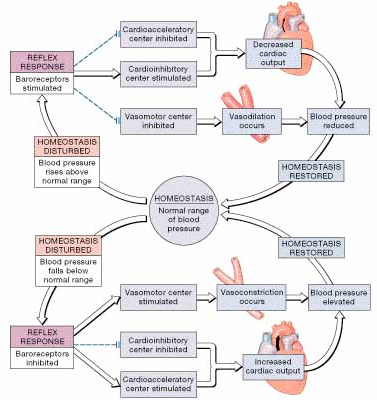 Chemoreceptor Reflexes
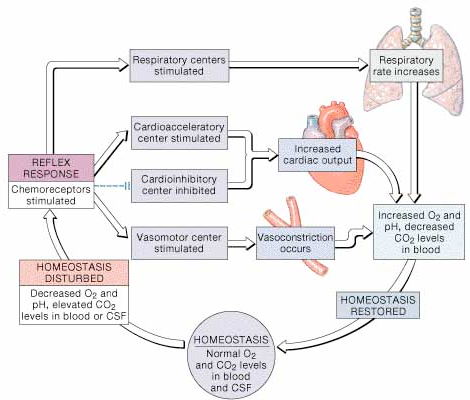